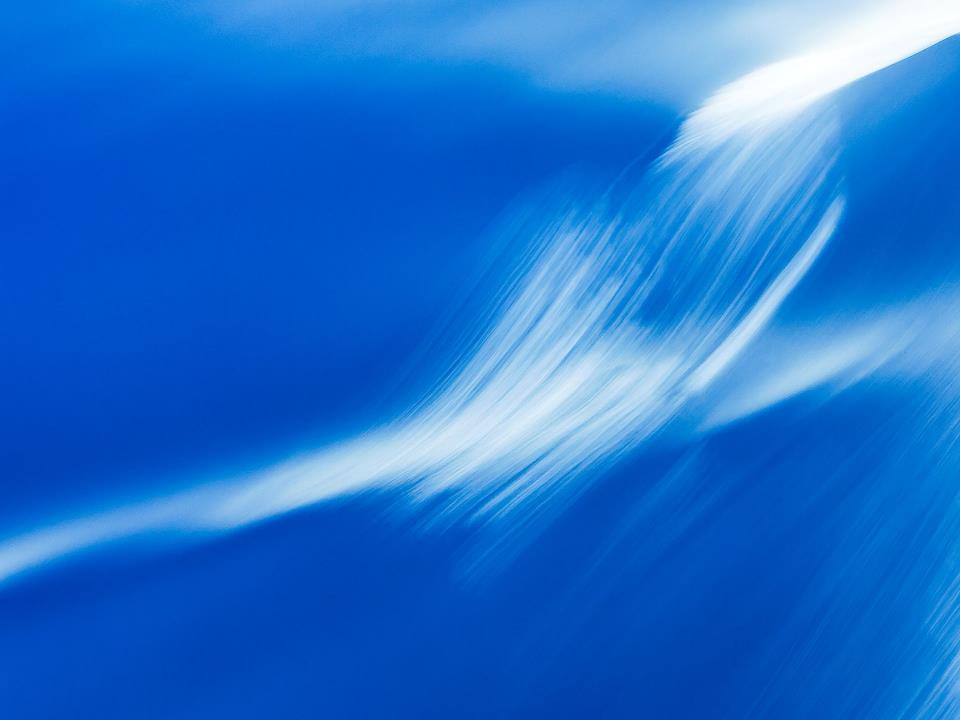 Государственное  бюджетное дошкольное  образовательное учреждение детский сад №35
Образовательный проект
"Вода,  вода,  кругом  вода".
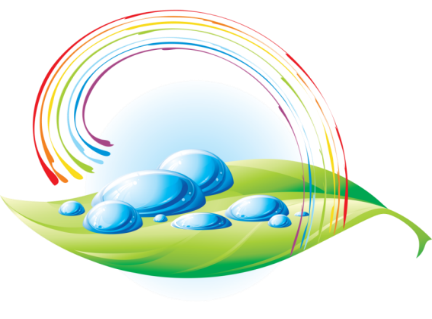 Воспитатели: Туманцева Ю.А.
                        Тардаскина Л.П.
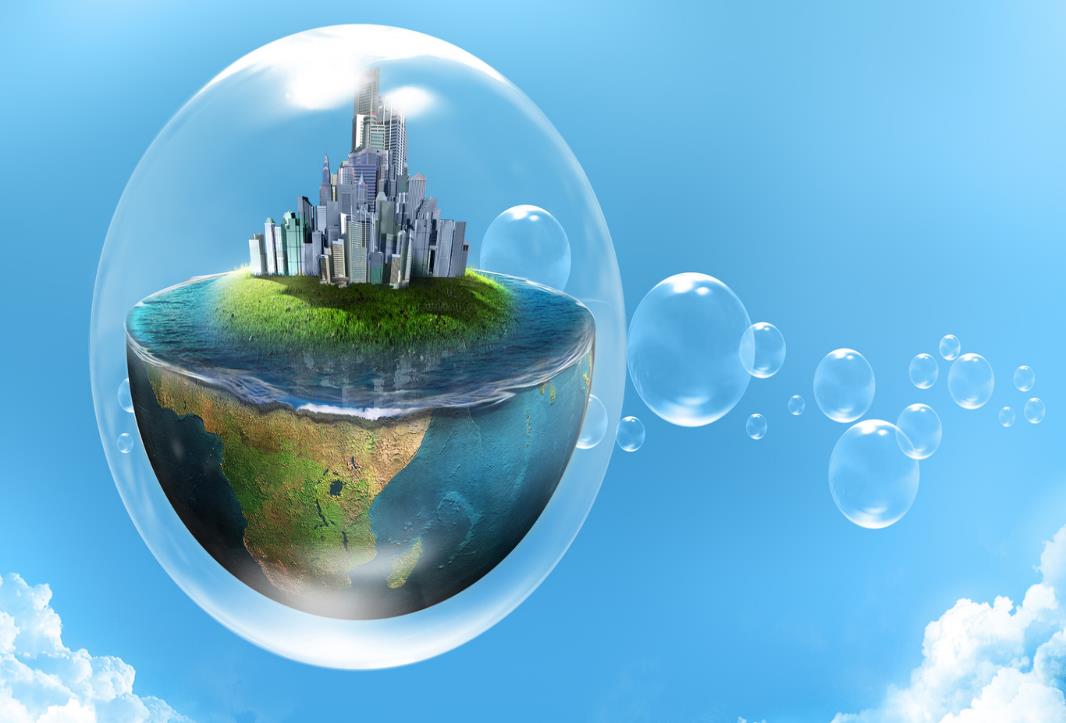 «Вода! У тебя нет ни вкуса, ни цвета, ни запаха. 
Тебя невозможно описать, тобой наслаждаются, 
не ведая, что ты такое! Нельзя сказать, что ты 
необходима для жизни: ты - сама жизнь. 
Ты наполняешь нас радостью, которую не 
объяснишь нашими чувствами…
Ты самое большое богатство на свете…»

Антуан де Сент – Экзюпери
Вода играет огромную роль в жизни человека, животных, растений, она – постоянная наша спутница. К сожалению, многие считают водные ресурсы неисчерпаемыми. Отсюда – незакрытые краны в квартирах, протекающие трубы,  мусор в реках и озерах. И в будущем их количество будет расти. К тому же – вода не только природный ресурс. Наблюдая за каплями дождя, сверкающим снегом, слушая звон весенней капели, мы учимся  видеть красоту природы.
Актуальность выбранной нами темы проекта заключается в том, что экологическое воспитание, как никогда, является одной из важнейших проблем современности. 
Чтобы сохранить природу на планете, нужны образованные люди. И первые основы экологической культуры должны закладываться в дошкольном возрасте. Выбор темы проекта «Вода, вода – кругом вода» обусловлена  пониманием значимости задачи, поставленной в этой работе.
 Мы должны постепенно повышать экологическое сознание детей, стимулируя их интерес к природе.
Реализация данного проекта поможет детям познакомиться со свойствами воды, различными природными явлениями, водными животными и растениями, необходимостью охраны не только их самих, но и среды их обитания.
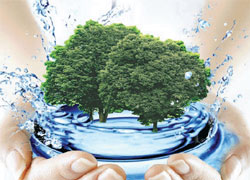 ЗАДАЧИ ПРОЕКТА:
Сформировать у детей знания о значении воды для всего живого на земле;
ЦЕЛЬ ПРОЕКТА: 

Развивать познавательный интерес дошкольников к воде, как объекту неживой природы.
Развивать представления о свойствах и состояниях воды;
Развивать навыки элементарного экспериментирования;
Воспитывать бережное отношение к воде.
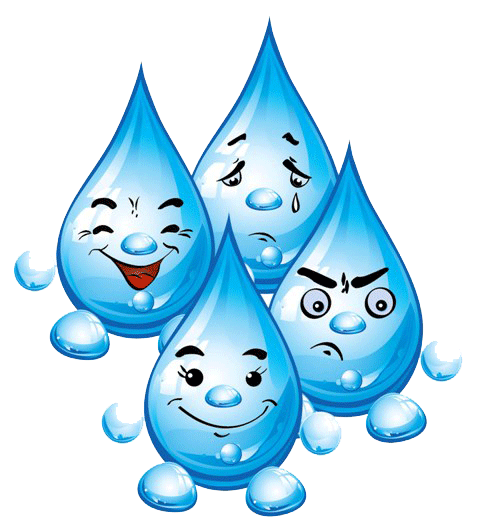 Тип проекта: образовательный.По продолжительности: краткосрочныйПо классификации: познавательно-творческий.Сроки реализации: 3 недели (август).Участники: дети 4-5 лет, воспитатели, родители.
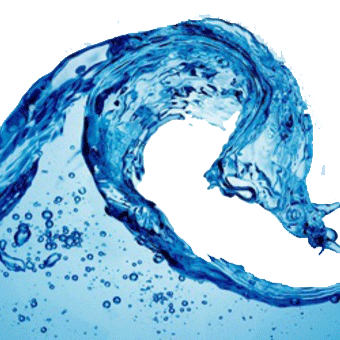 ПРЕДПОЛАГАЕМЫЕ РЕЗУЛЬТАТЫ 
1.В результате реализации данного проекта у воспитанников сформируется бережное и экономное отношение к водным ресурсам. 

2.Овладеют несложными способами экспериментирования с водой. 

3.У детей появятся исследовательские умения, соответствующие возрасту (будут задавать вопросы природоведческого характера, устанавливать причинно-следственные связи, появится потребность получить экспериментальным путем). 

4.Повысится воспитательная компетентность родителей в экологическом образовании дошкольников.
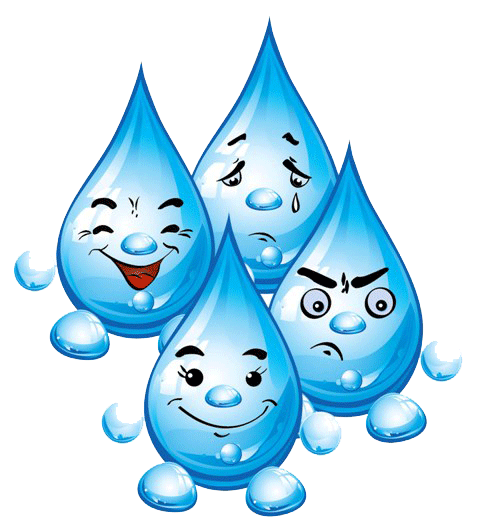 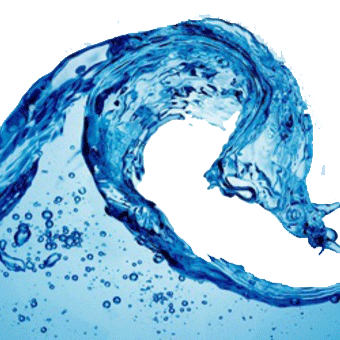 I ЭТАП: ПОДГОТОВИТЕЛЬНЫЙ
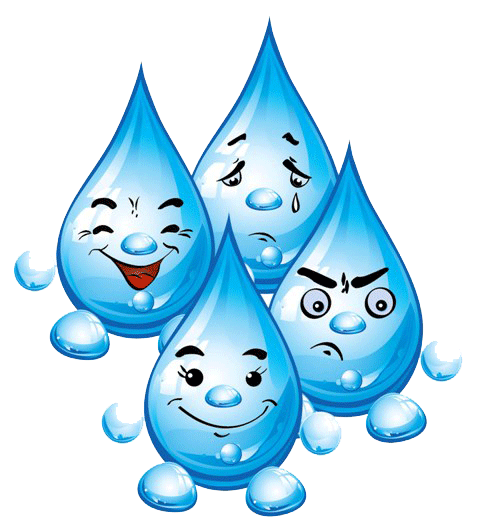 ЭКОЛОГО-ПОЗНАВАТЕЛЬНЫЙ ЦЕНТР
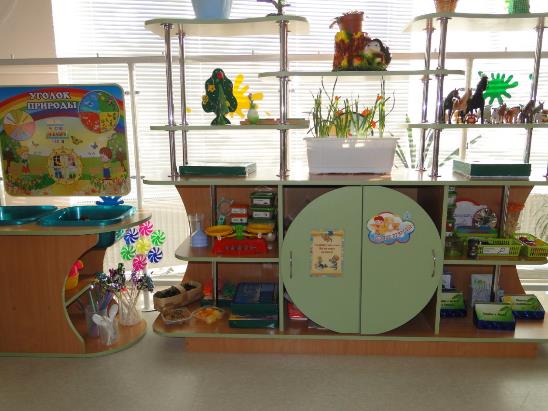 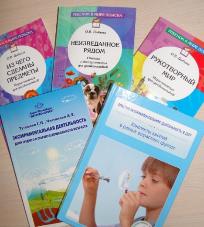 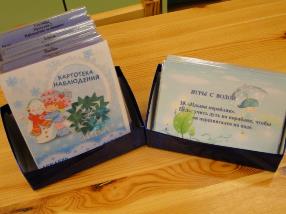 ПОДБОРКА КНИГ, ИЛЛЮСТРАЦИЙ О ВОДЕ
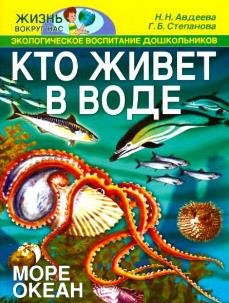 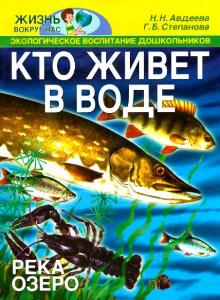 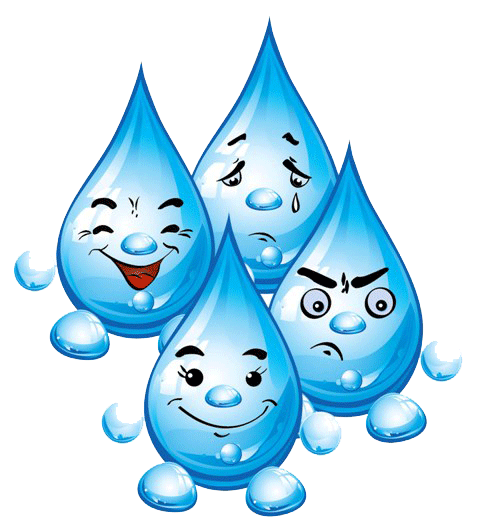 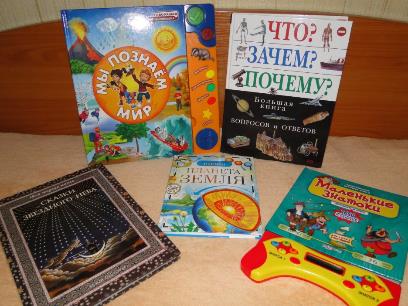 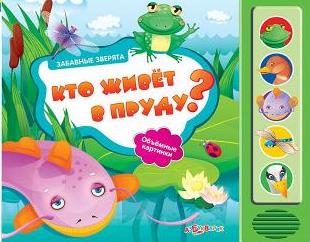 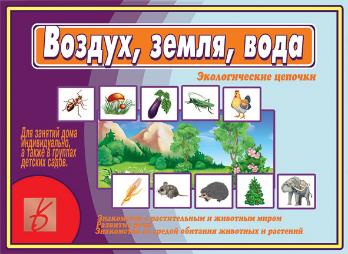 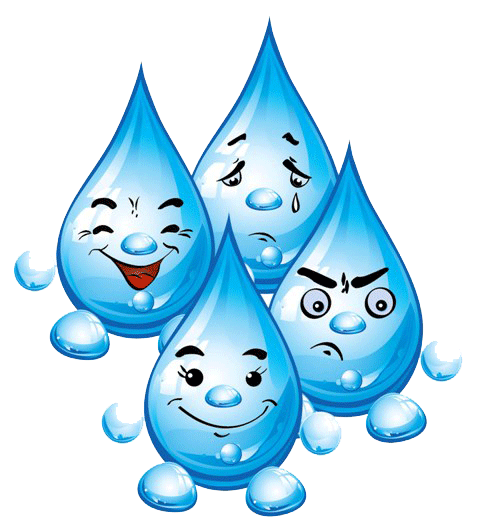 ПОДБОРКА ДИДАКТИЧЕСКИХ ИГР ПРИРОДОВЕДЧЕСКОГО ХАРАКТЕРА
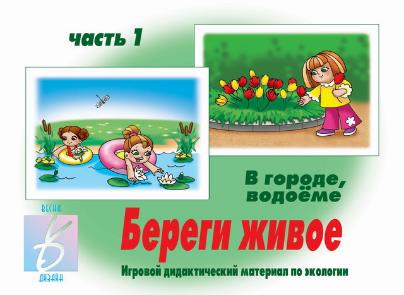 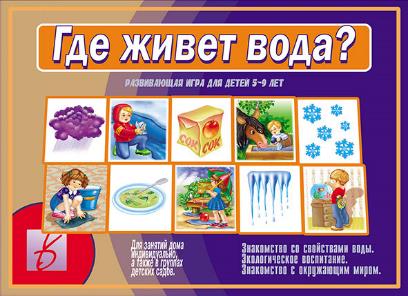 Художественно-
эстетическое
II ЭТАП: ОСНОВНОЙ
Познавательное
Речевое
Направления
работы
Социально-
коммуникативное
Физическое 
развитие
Пальчиковые 
игры
Наблюдения
Чтение 
художественной 
литературы
Самостоятельные игры детей
Консультации с родителями
Формы работы
Познавательный цикл экологических бесед
НОД с детьми
Экспериментальная 
деятельность
ЦИКЛ ЭКОЛОГИЧЕСКИХ БЕСЕД
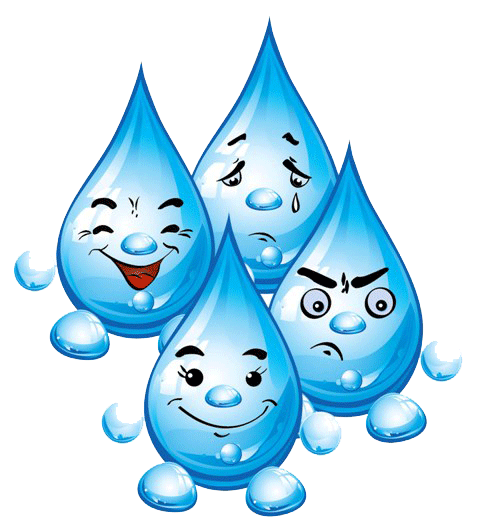 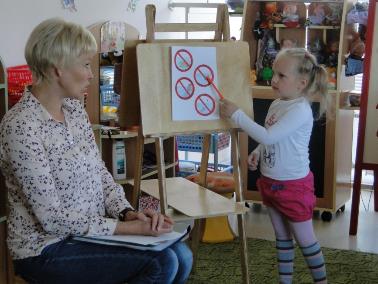 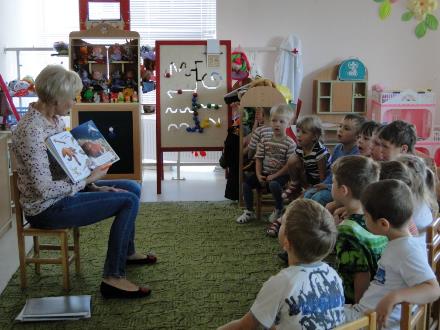 Познавательное
развитие
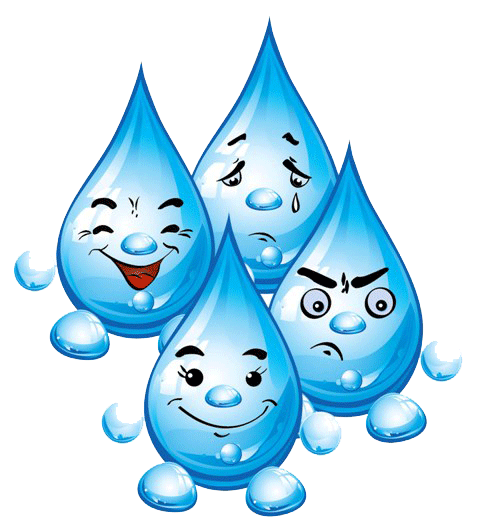 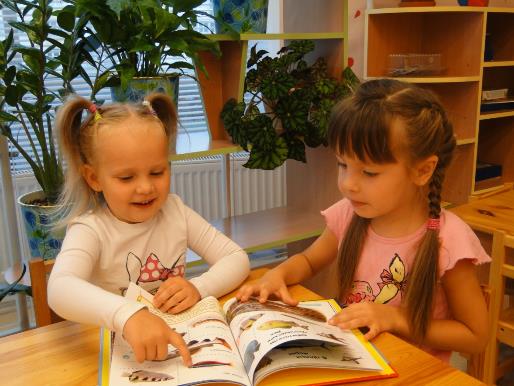 РАССМАТРИВАНИЕ 
ИЛЛЮСТРАЦИЙ
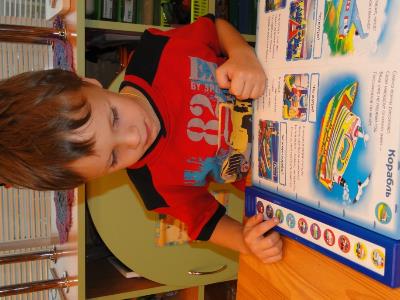 Познавательное
развитие
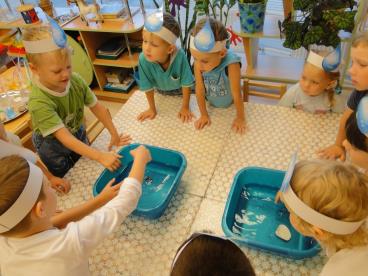 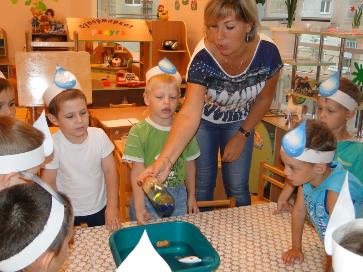 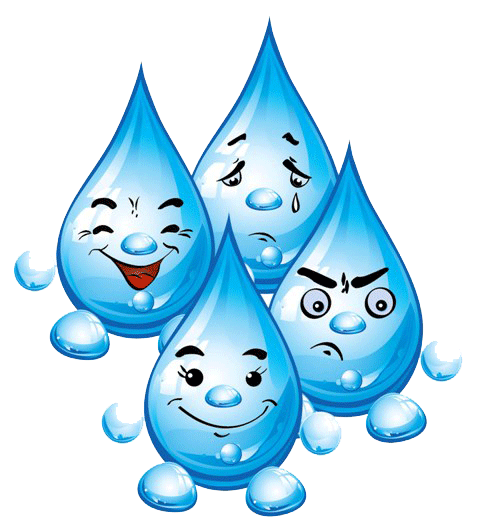 Познавательное
развитие
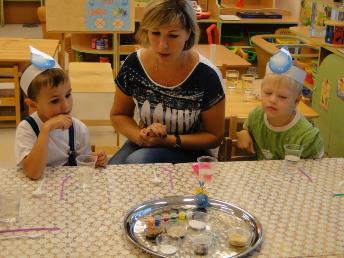 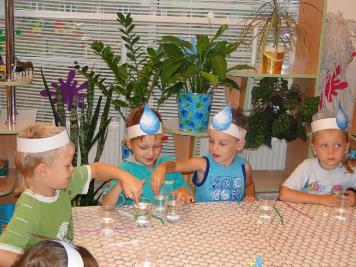 ЭКСПЕРИМЕНТАЛЬНАЯ
 ДЕЯТЕЛЬНОСТЬ
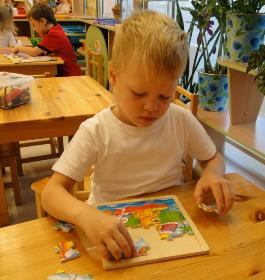 Познавательное
развитие
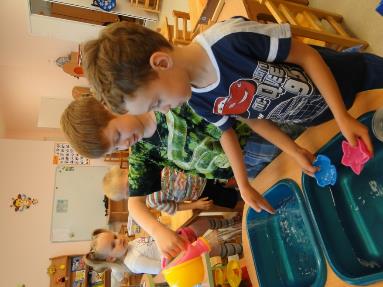 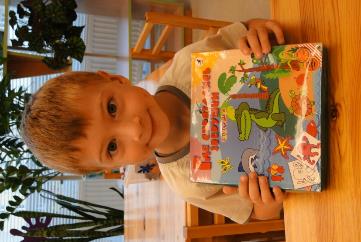 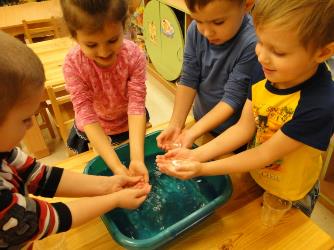 САМОСТОЯТЕЛЬНЫЕ ИГРЫ ДЕТЕЙ
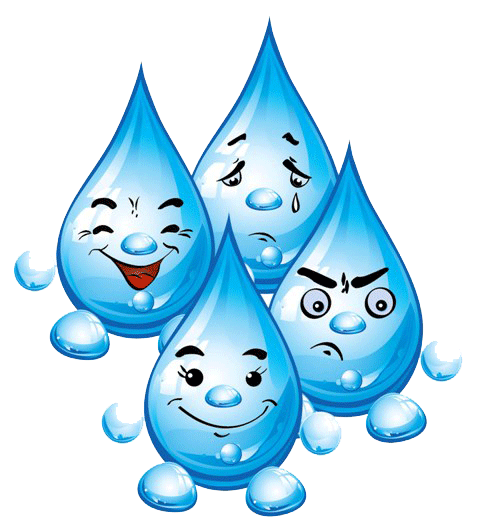 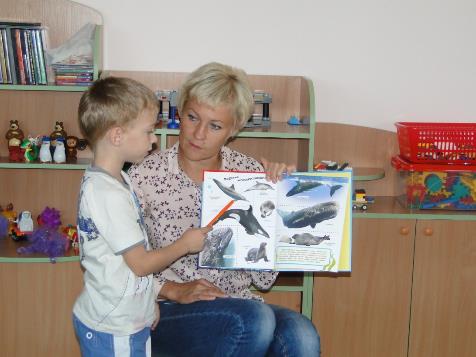 Речевое
развитие
ОТГАДЫВАНИЕ ЗАГАДОК
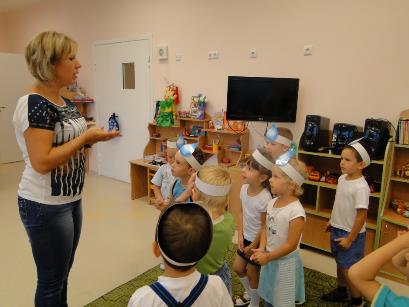 СОСТАВЛЕНИЕ ОПИСАТЕЛЬНЫХ РАССКАЗОВ
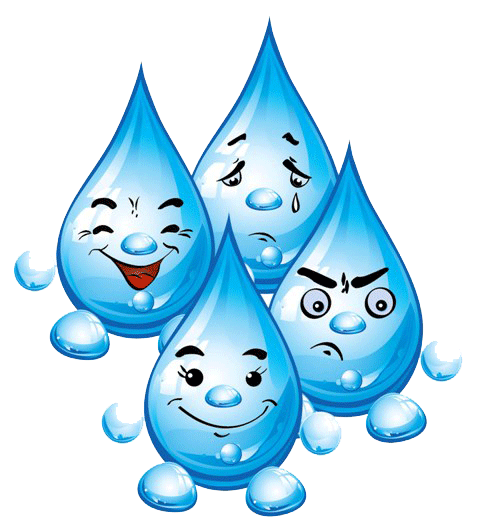 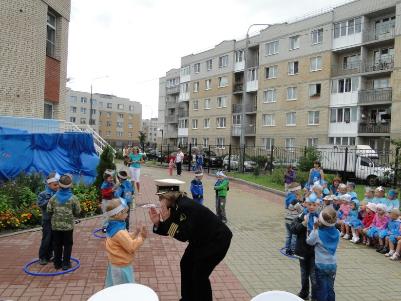 ДВИГАТЕЛЬНЫЕ ПАУЗЫ И ПОДВИЖНЫЕ ИГРЫ
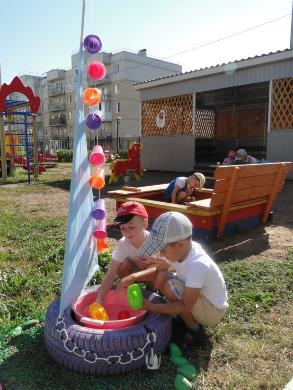 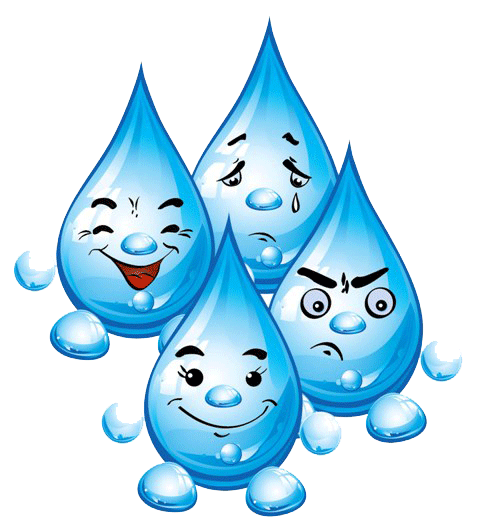 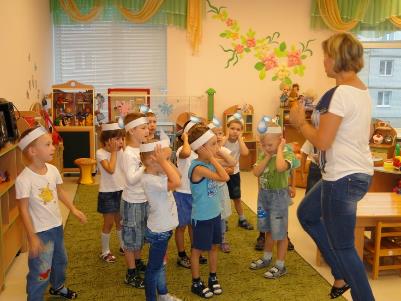 Физическое 
развитие
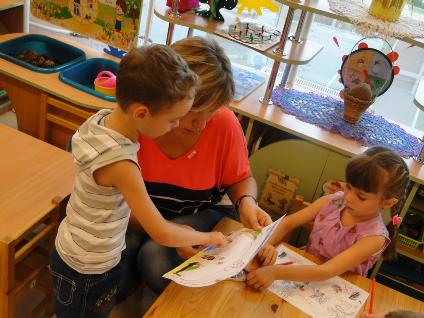 Художественно-
Эстетическое
развитие
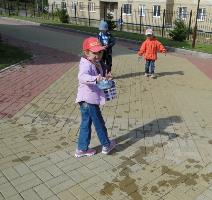 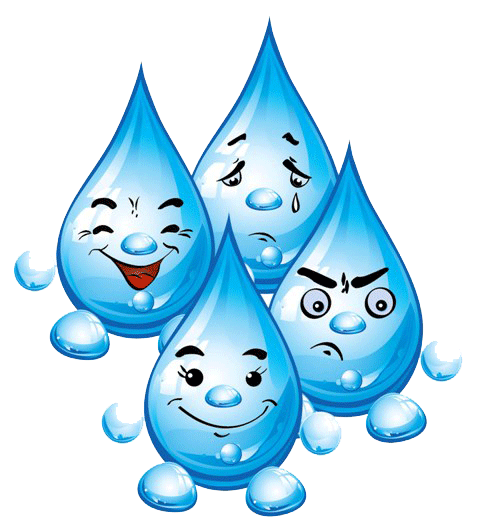 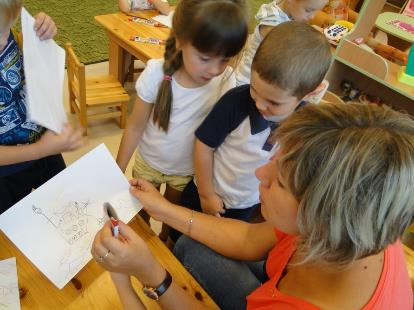 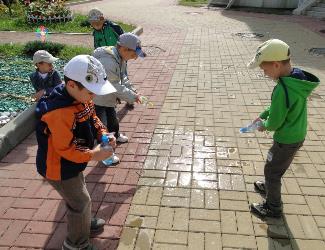 РИСОВАНИЕ
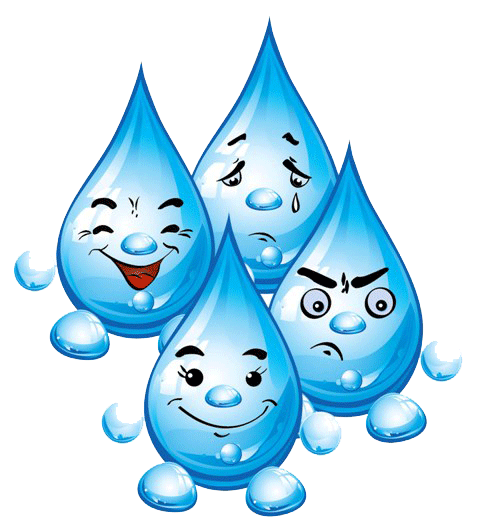 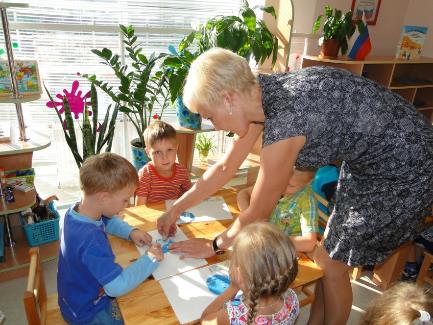 ЛЕПКА
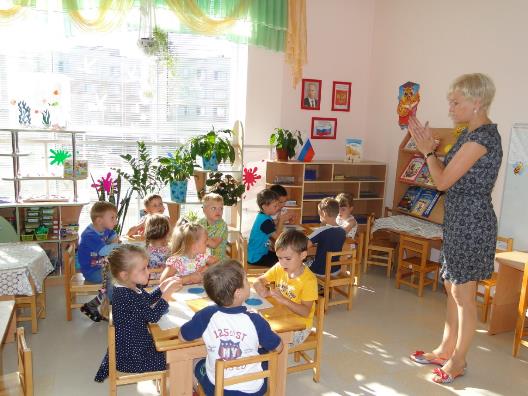 Художественно-
Эстетическое
развитие
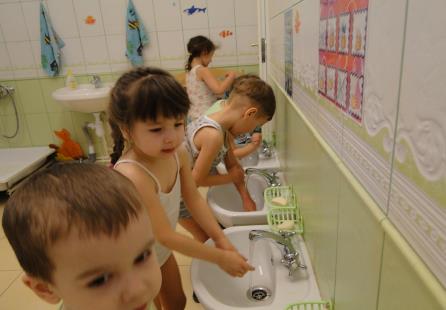 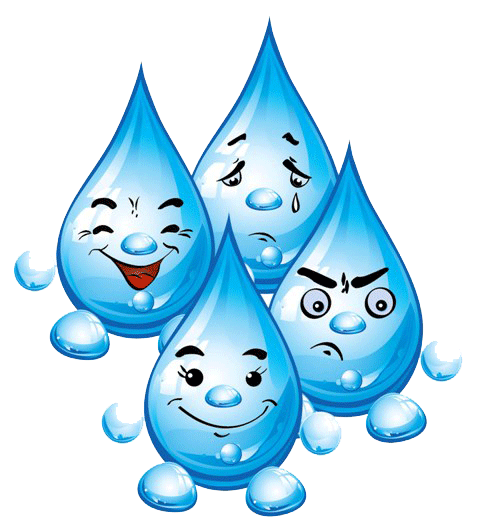 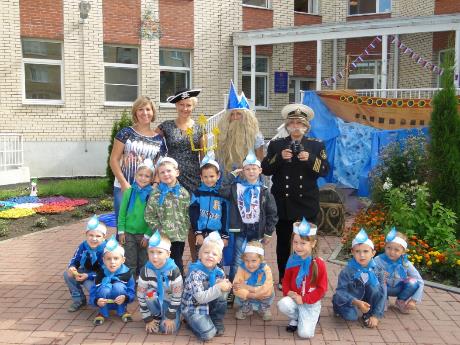 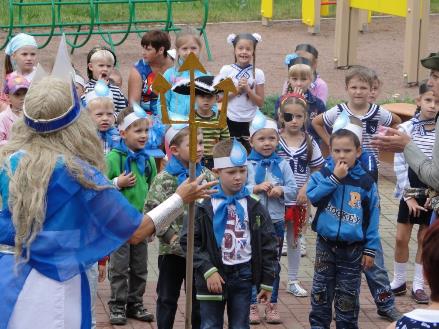 Социально-
коммуникативное
III ЭТАП: ЗАКЛЮЧИТЕЛЬНЫЙ
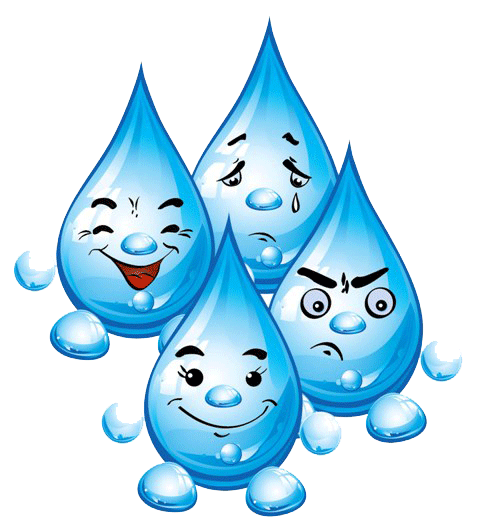 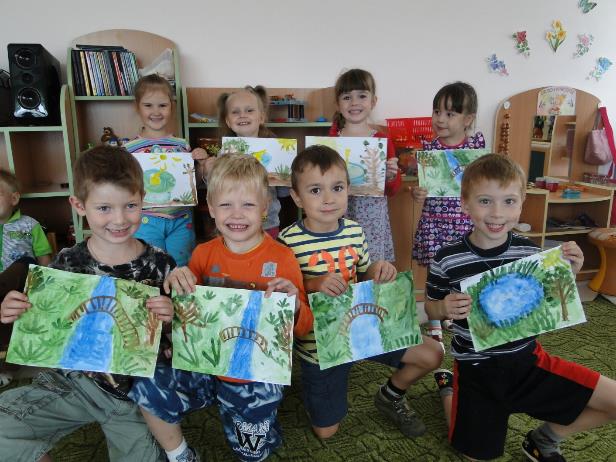 ОФОРМЛЕНИЕ ВЫСТАВКИ ПЛАКАТОВ «ВОДА-ВОДА, КРУГОМ ВОДА…»
СОЗДАНИЕ РУКОПИСНОЙ КНИГИ «ЖАЛОБНАЯ КНИГА КАПЕЛЬКИ ВОДЫ»
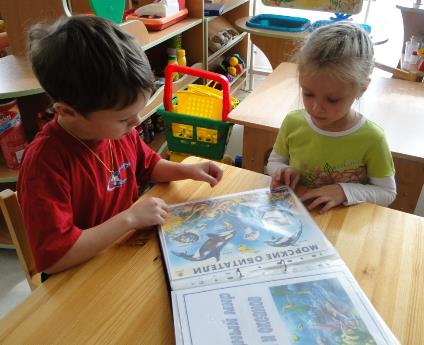 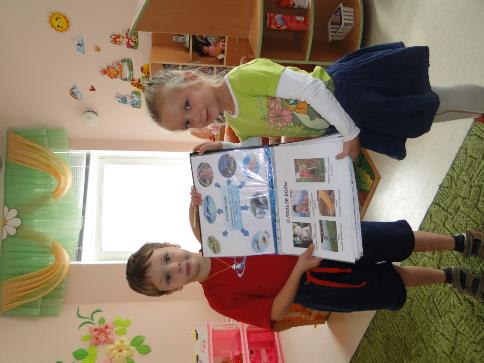 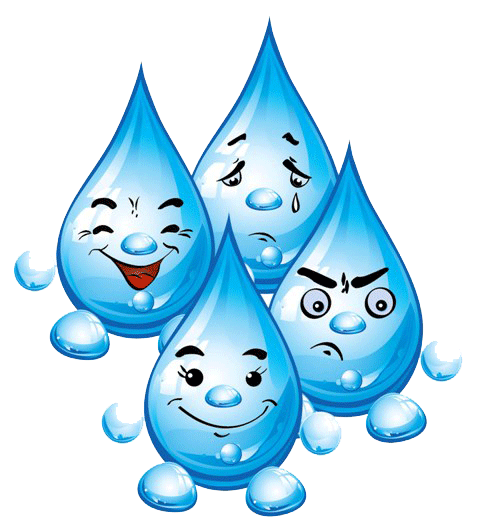 В РЕЗУЛЬТАТЕ ПРОВЕДЕННОЙ РАБОТЫ У ДЕТЕЙ:

1.Сформировались бережное и экономное отношение к водным ресурсам. 
2.Дети овладели несложными способами экспериментирования с водой 
3.У детей появились исследовательские умения, соответствующие возрасту (дети стали задавать вопросы природоведческого характера, устанавливать причинно-следственные связи. 
4.Повысилась воспитательная компетентность родителей в экологическом образовании дошкольников.
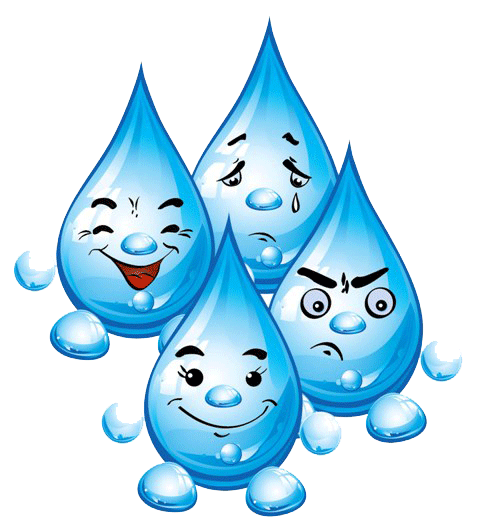 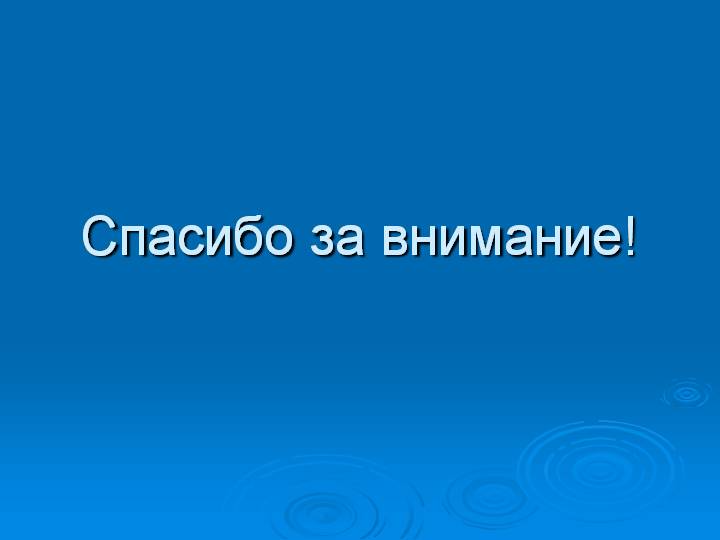